FUNDUSZE UNII EUROPEJSKIEJ + NAUKA = INNOWACYJNY TRANSPORT
Webinarium Centrum Unijnych Projektów Transportowych 12 i 13 maja 2021
Wykorzystywanie danych z usług ITS do badań wybranych zagadnień transportowych na przykładzie systemu TRISTAR w Gdyni
Karol Żarski
Jacek Oskarbski
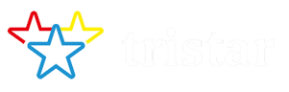 Inteligentne Systemy Transportowe
Wybrane miasta z usługami ITS
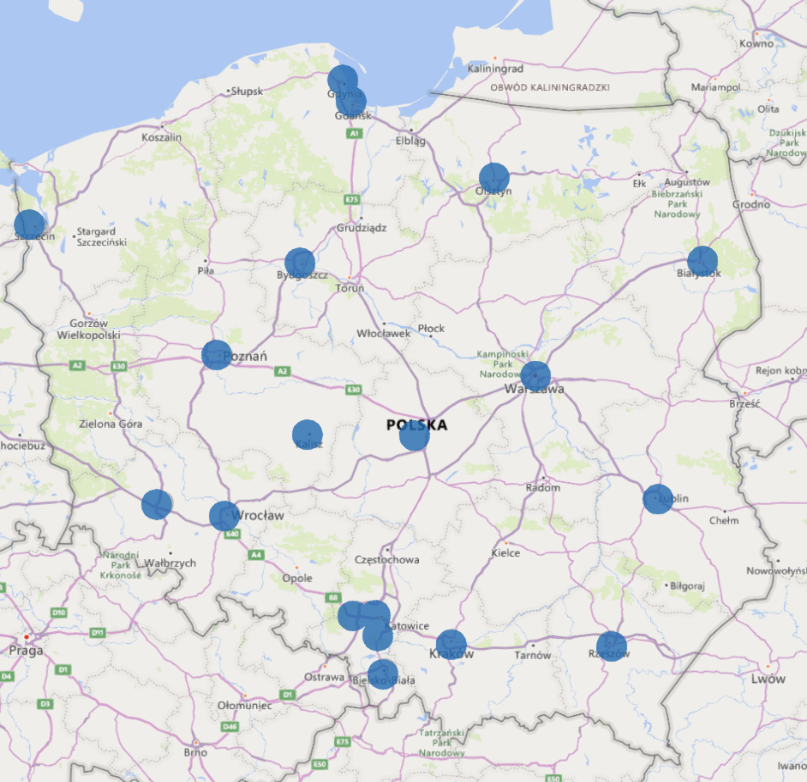 Główne usługi ITS
Zgodnie z architekturą FRAME

Zarządzanie ruchem miejskim,
Zarządzanie ruchem w tunelach, na mostach, parkingach
Zarządzanie incydentami drogowymi,
Zarządzanie informacją o środowisku,
Zarządzanie pojazdami transportu zbiorowego,
Zarządzanie opłatami i rozkładami jazdy,
Zarządzanie infrastrukturą i kierowcami transportu publicznego,
Zarządzanie informacją dla podróżnych, 
Zarządzanie naruszeniami przepisów ruchu drogowego,
bing.maps
TRISTAR – źródłO danych BADAWCZYCH
1. Dane do modelowania ruchu
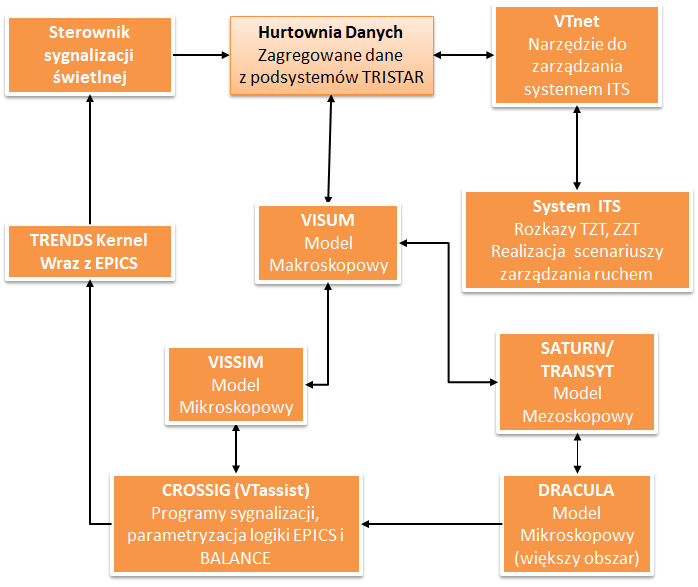 Wykorzystanie danych z systemu do modelowania ruchu na potrzeby operacyjne i planistyczne
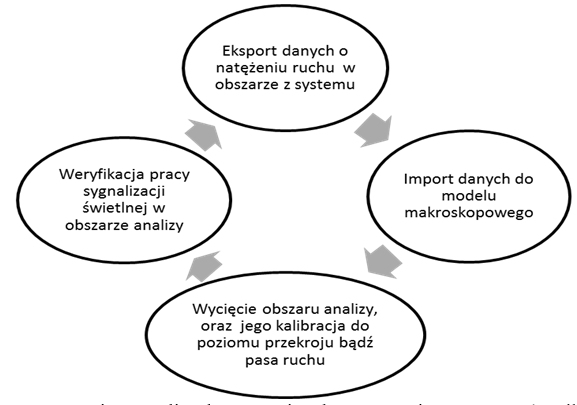 Oskarbski J, Miszewski M, Zawisza M, Żarski K. Zasilanie modeli systemów transportowych danymi z systemu zarządzania ruchem. IV Konferencja Naukowo-Techniczna : modelling 2014: Modelowanie podróży i prognozowanie ruchu. 2014
TRISTAR – źródłO danych BADAWCZYCH
2. Modelowanie prędkości pojazdów TZ
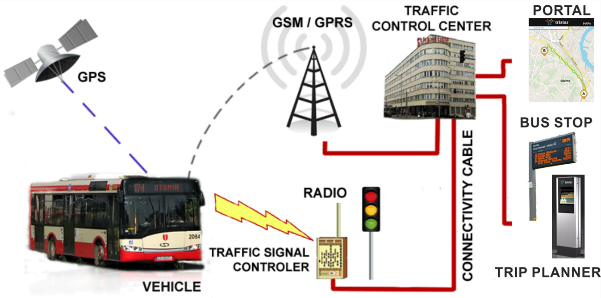 Wykorzystanie danych z pojazdów transportu zbiorowego, pętli indukcyjnych,
sygnalizacji świetlnej
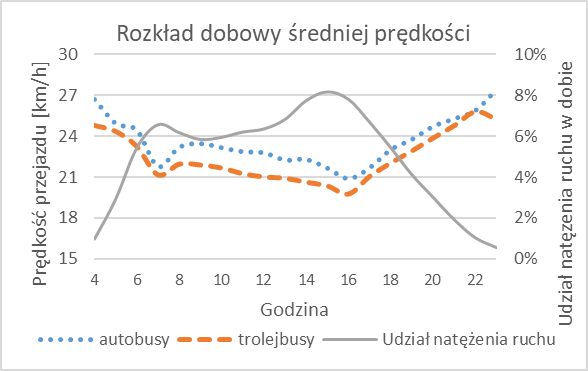 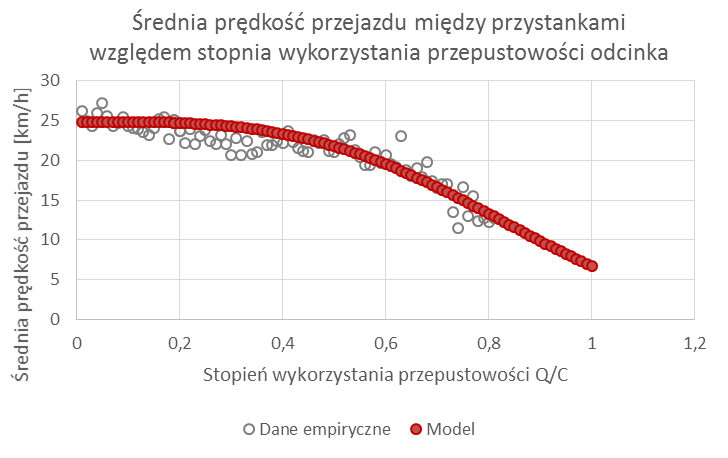 Oskarbski J, Birr K, Miszewski M, Żarski K. Estimating the Average Speed of Public Transport Vehicles Based on Traffic Control System Data. International Conference on Models and Technologies for Intelligent Transportation Systems (MT-ITS). 2015
TRISTAR – źródłO danych BADAWCZYCH
3. Przepływ danych w systemie TRISTAR
Wykorzystanie przepływu danych z podsystemów do planowania i opracowywania strategii zarządzania ruchem
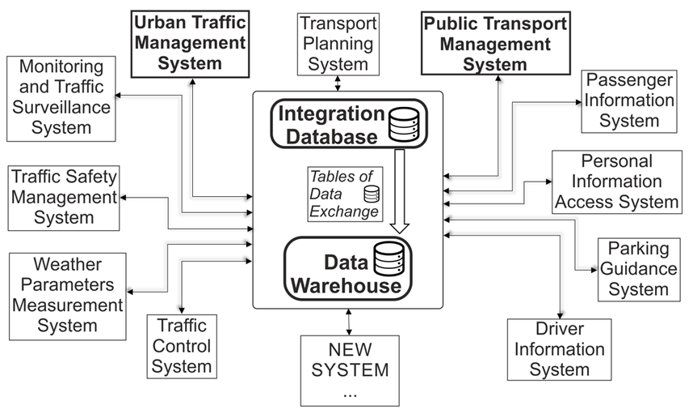 Oskarbski J, Zawisza M, Żarski K. The structure of the data flow in integrated urban traffic management systems – the case of TRISTAR system. Archives of Transport System Telematics. 2016
TRISTAR – źródłO danych BADAWCZYCH
4. Wykrywanie zdarzeń niepożądanych
Wykorzystanie danych ze skanerów BT/WiFi oraz z pętli indukcyjnych do opracowania algorytmów wykrywania zdarzeń z wykorzystaniem sieci neuronowych
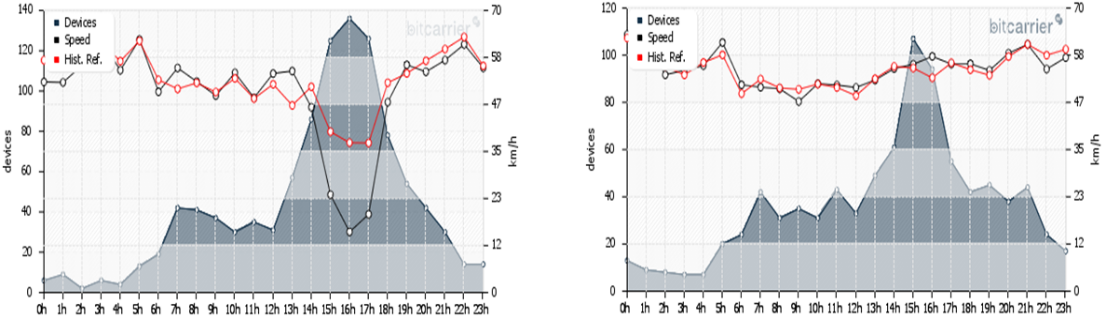 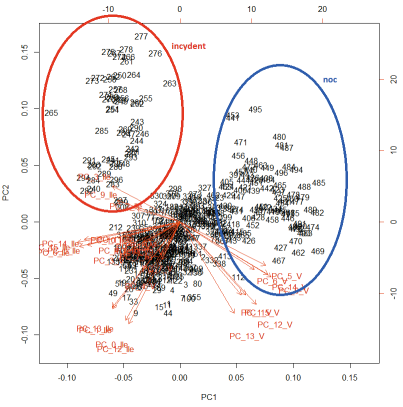 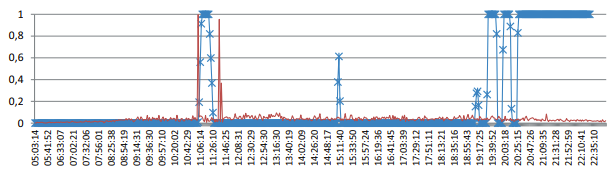 Oskarbski J, Palikowska K, Żarski K. SYSTEMY AUTOMATYCZNEGO WYKRYWANIA ZDARZEŃ NIEPOŻĄDANYCH W MIASTACH. PRACE NAUKOWE POLITECHNIKI WARSZAWSKIEJ. SERIA : TRANSPORT. 2016
Oskarbski J, Zawisza M, Żarski K. Automatic Incident Detection at Intersections with Use of Telematics. Transportation Research Procedia. 2016;
TRISTAR – źródłO danych BADAWCZYCH
5. Badania charakterystyk ruchu
Wykorzystanie danych z pętli indukcyjnych oraz drogowych stacji meteorologicznych
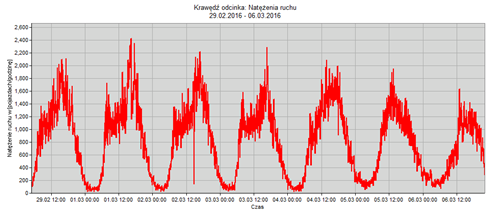 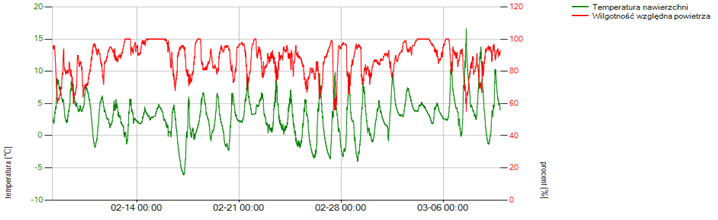 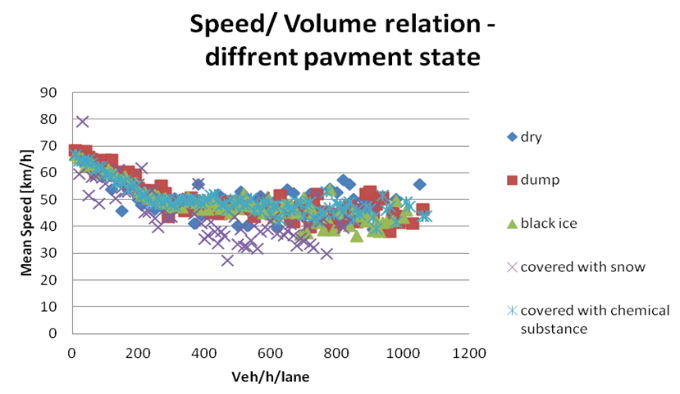 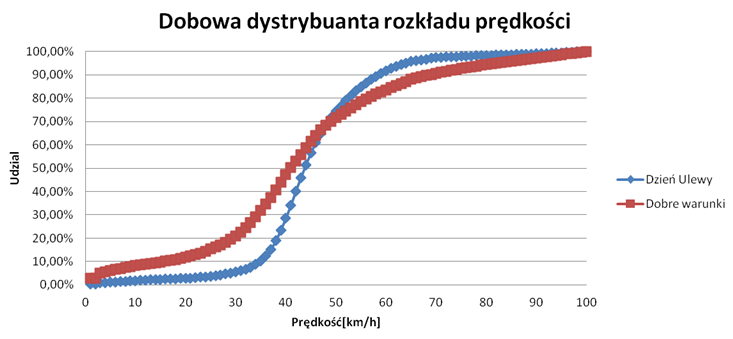 Oskarbski J, Zawisza M, Żarski K. Możliwości wykorzystania systemu TRISTAR do badania wpływu warunków atmosferycznych na ruch drogowy. PRACE NAUKOWE POLITECHNIKI WARSZAWSKIEJ. SERIA : TRANSPORT. 2016
TRISTAR – źródłO danych BADAWCZYCH
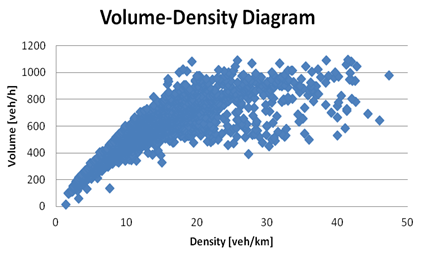 6. Badania charakterystyk ruchu
Wykorzystanie danych z pętli indukcyjnych
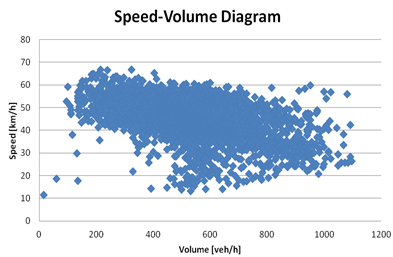 Dystrybuanty rozkładu prędkości dla dziennego i nocnego limitu prędkości
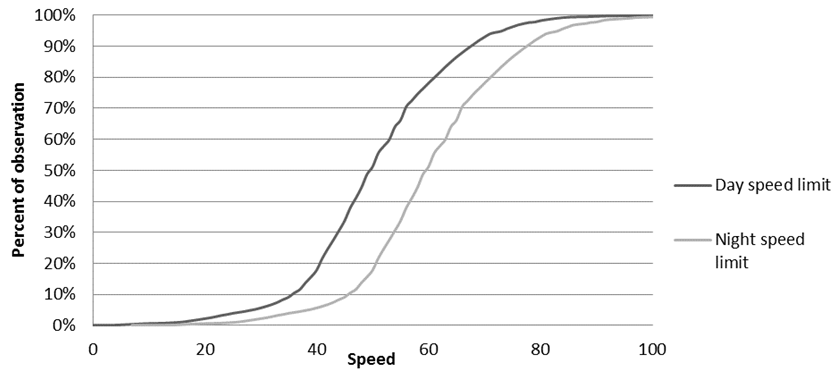 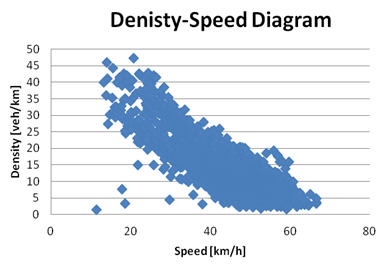 Oskarbski J, Jamroz K, Smolarek L, Zawisza M, Żarski K. ANALYSIS OF POSSIBILITIES FOR THE USE OF VOLUME-DELAY FUNCTIONS IN THE PLANNING MODULE OF THE TRISTAR SYSTEM. Transport Problems. 2017
TRISTAR – źródłO danych BADAWCZYCH
7. Rozwój w kierunku C-ITS
Wykorzystanie danych z podsystemów do wdrożeń Cooperative ITS - systemów współpracujących
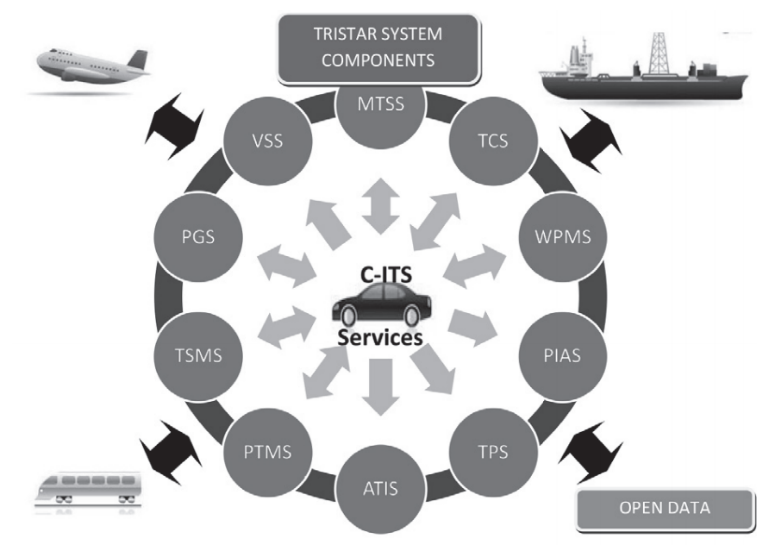 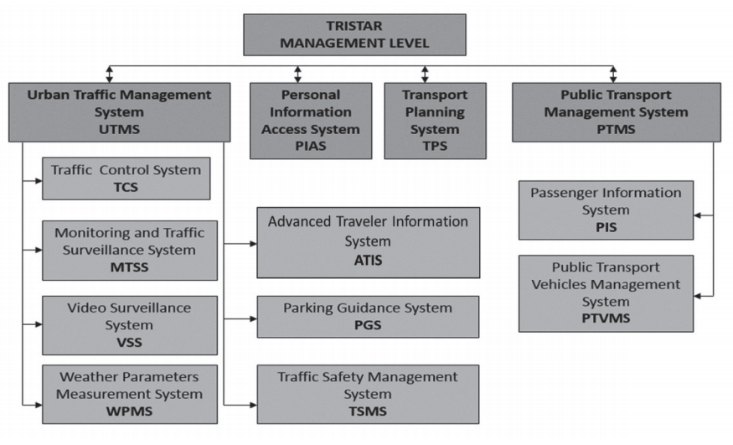 Oskarbski J, Zawisza M, Żarski K, Jamroz K. Possible directions for development of C-ITS services in cities on the example of the TRISTAR System. Archives of Transport System Telematics. 2018
TRISTAR – źródłO danych BADAWCZYCH
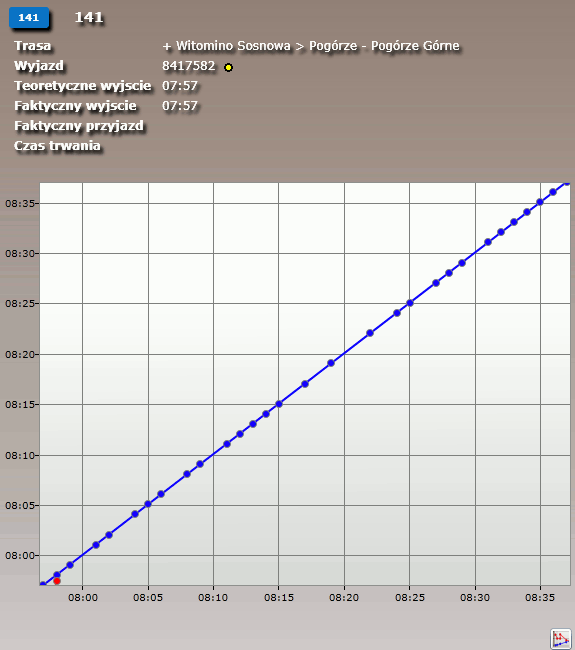 8. Dane o lokalizacji pojazdów TZ
Wykorzystanie danych o lokalizacji pojazdów transportu zbiorowego
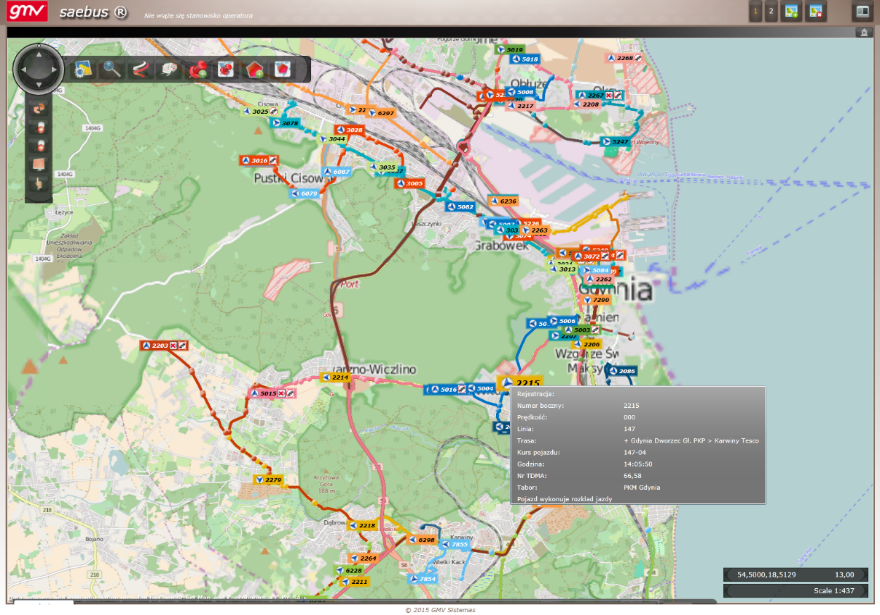 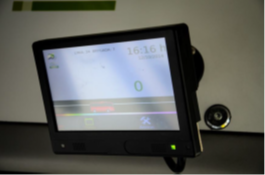 Oskarbski J, Birr K, Żarski K. Use of Data from Satellite Navigation System in Operational and Strategic Management of Transport in Cities. Journal of KONBiN. 2019
TRISTAR – źródłO danych BADAWCZYCH
Lokalizacja pojazdów na trasie
Punkty meldunkowe na skrzyżowaniu
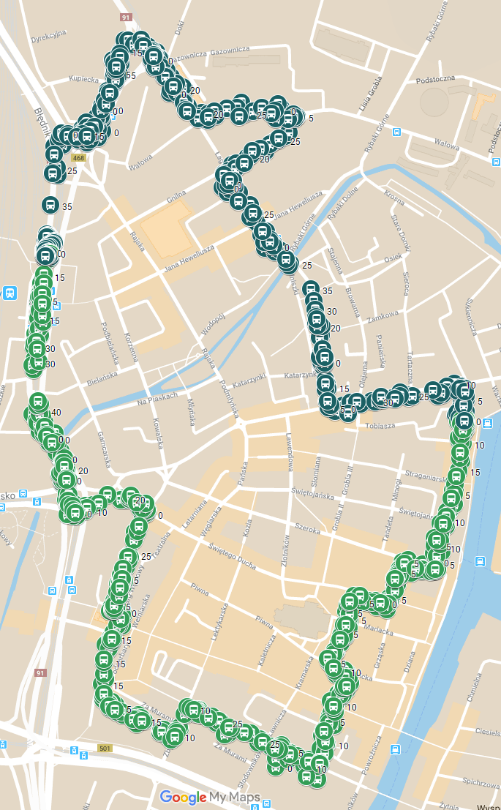 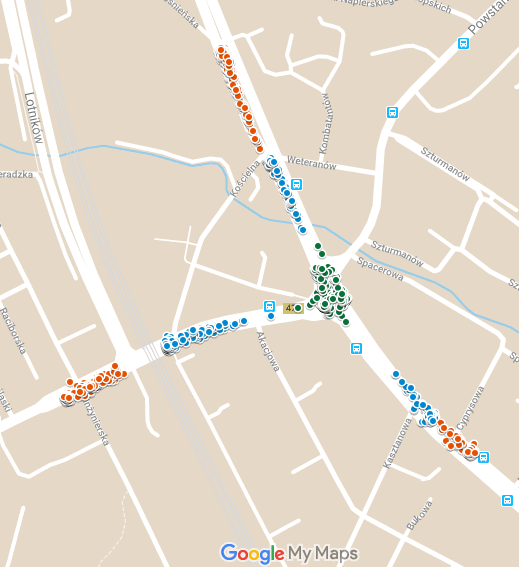 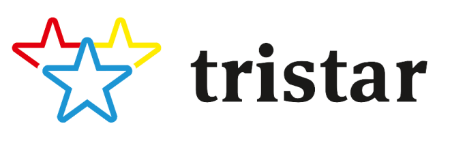 Opracowanie własne na podstawie danych z systemu TRISTARźródło mapy: gogle maps
TRISTAR – źródłO danych BADAWCZYCH
9. Analizy w kierunku innowacji
Analiza danych z systemu TRISTAR – średni czas przejazu autobusów odcinek między przystankami Chwarzno Apollina i Witomino Centrum
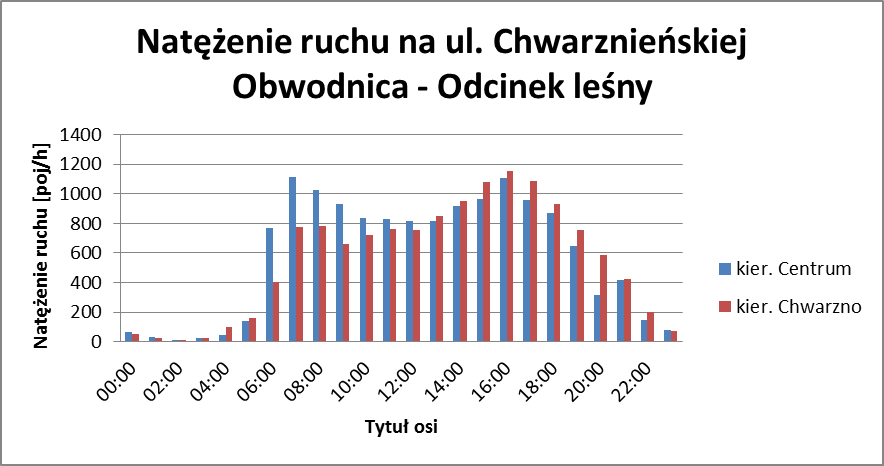 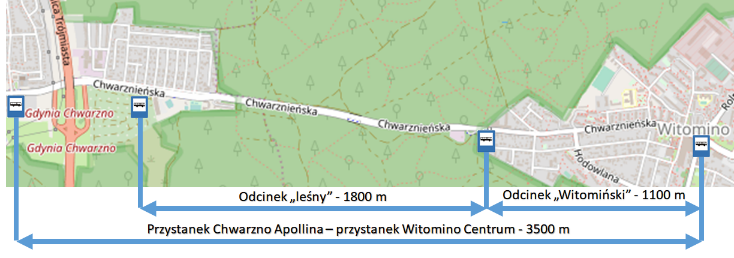 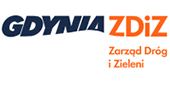 Źródło: opracowanie ZDiZ w Gdyni
Oskarbski J, Żarski K. Uwarunkowania realizacji kontrapasa autobusowego w zmiennokierunkowej organizacji ruchu. Transport Miejski i Regionalny. 2020
Rozważane warianty usprawnień dla transportu zbiorowego
Warianty usprawnień
Wariant 1: Przeznaczenie prawego pasa w kierunku Centrum na buspas
Wariant 2: Kontrapas autobusowy w kierunku Centrum na jezdni w przeciwnym kierunku
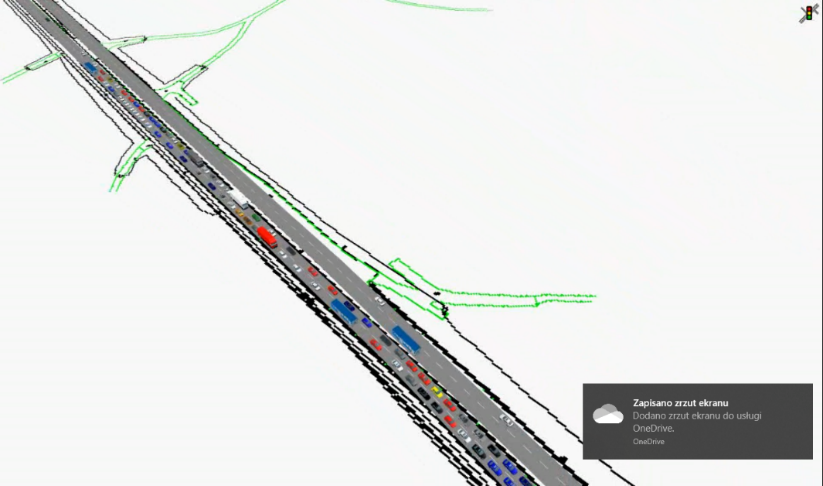 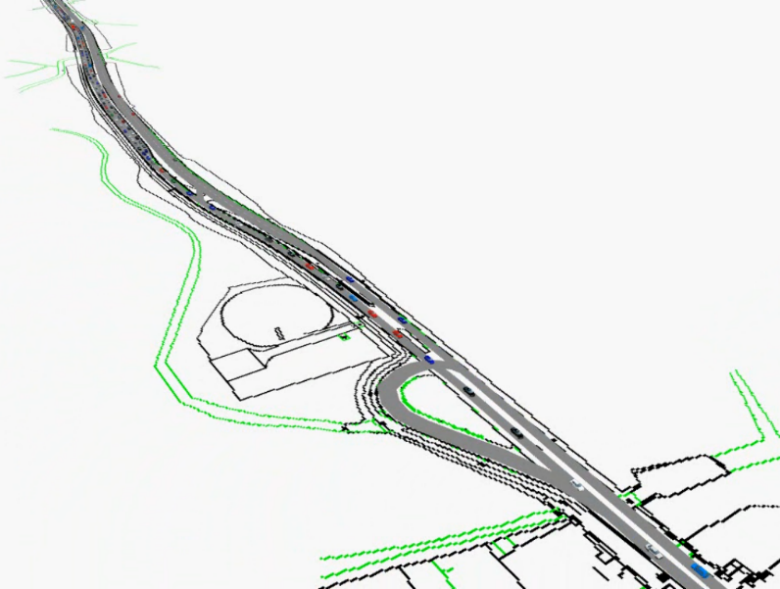 Źródło: opracowanie ZDiZ w Gdyni
Budowa kontrapasa autobusowego
Testy kontrapasa autobusowego
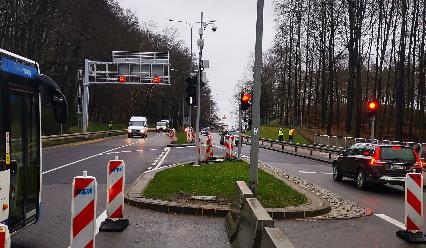 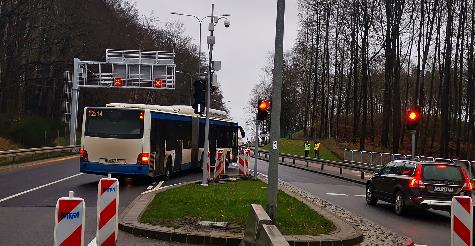 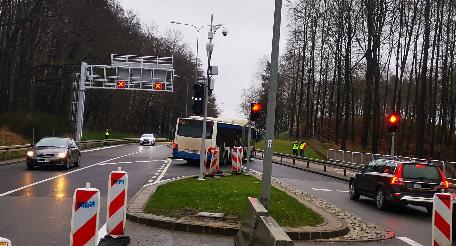 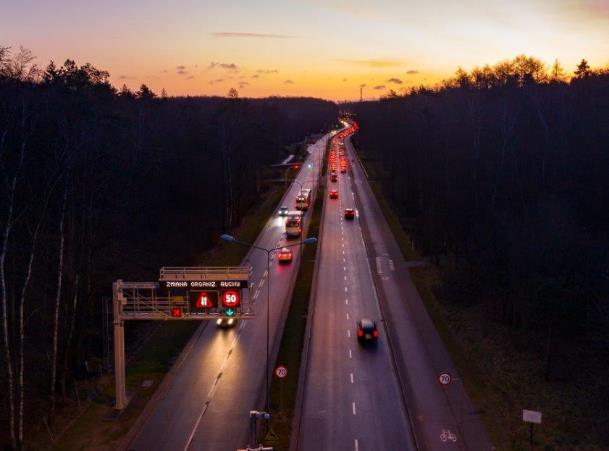 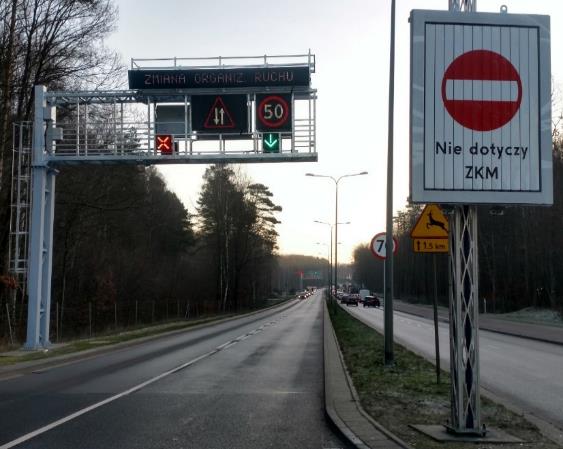 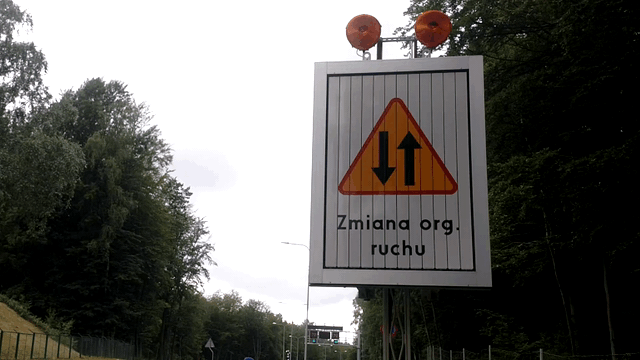 Źródło: zdjęcia własne i ZDiZ w Gdyni
Efekty wprowadzenia kontrapasa autobusowego
Analiza danych o czasach przejazdu
Eliminacja opóźnień transportu zbiorowego na odcinku 1100 m 
Brak wpływu na pozostały ruch
Współpraca z Policją w ramach kontroli zachowań kierowców
Przez pierwsze 4 dni przyspieszono przejazd 135 autobusom
Skrócenie czasu przejazdu o ok. 10 min
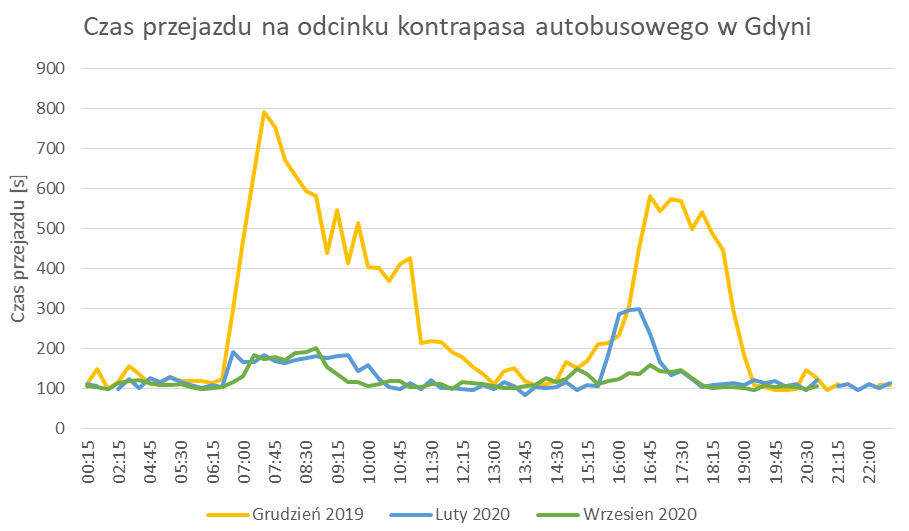 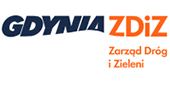 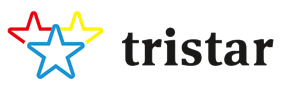 TRISTAR – źródłO danych BADAWCZYCH
10. Zmiany w natężeniach ruchu podczas pandemii
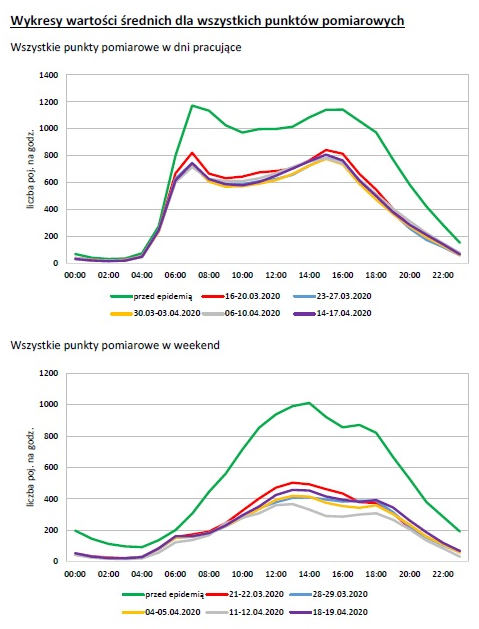 Analiza danych o liczbie pojazdów na 12 reprezentatywnych przekrojach
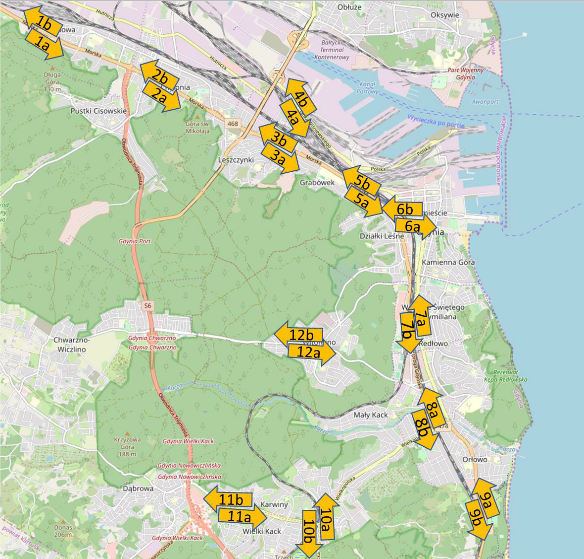 Źródło: https://www.zdiz.gdynia.pl/ruch-na-gdynskich-drogach-w-czasie-pandemii/
TRISTAR – źródłO danych BADAWCZYCH
11. Otwarte dane systemu TRISTAR
Udostępnienie danych:warunki ruchu (integracja z Krajowym Punktem Dostępowym GDDKiA i formatem DATEX II), dane z drogowych stacji meteorologicznych, treści wyświetlane na tablicach i znakach zmiennej treści, czasy przejazdu (pomiędzy punktami pomiarowymi w sieci drogowej), rozkłady jazdy transportu zbiorowego GTFS i rzeczywiste czasy przyjazdu na przystanki 
obrazy z kamer,
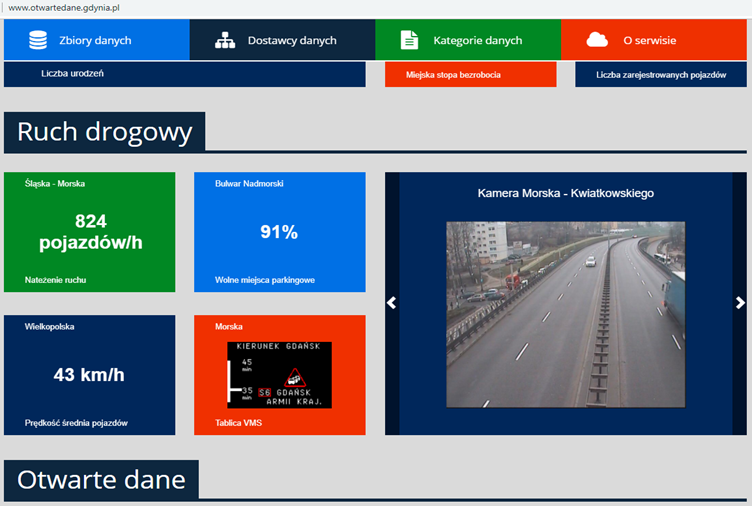 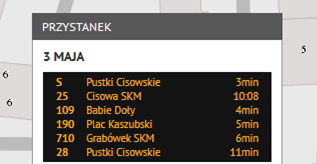 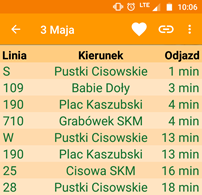 tristar.gdynia.pl
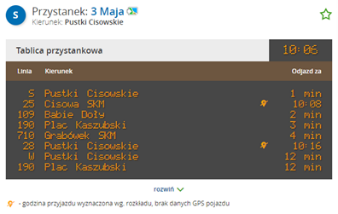 Aplikacja Zdążuś
trojmiasto.pl
otwartedane.gdynia.pl
TRISTAR – źródłO danych BADAWCZYCH
12. Doktorat wdrożeniowy
Aplikacja modeli czasów przejazdu pojazdów transportu zbiorowego 
w nowoczesnym zarządzaniu ruchem drogowym


Analiza danych z systemu TRISTAR o przejazdach pojazdów transportu zbiorowego.

Praktycznym efektem rozwiązania problemu badawczego będzie wspomaganie pracy inżyniera ruchu pracującego jako operator systemu zarządzania ruchem. Przyspieszy to czas reakcji na zaburzenia w ruchu drogowym oraz szybszą identyfikację sytuacji incydentalnych. Dodatkowo będzie wspomagać prace planistyczne i usprawnianie strategii sterowania ruchem. 

Możliwość wykorzystania efektów pracy w operacyjnym i strategicznym zarządzaniu ruchem w innych miastach wyposażonych w usługi ITS.
USŁUGI ITS – ŹRÓDŁO DANYCH BADAWCZYCH
Podsumowanie
Prowadzone prace z wykorzystaniem danych z usług ITS wskazują na ich przydatność w pracach badawczych
Wykorzystanie danych z usług ITS jest pożądane w kontekście badań nad zagadnieniami transportu 
Zastosowanie usług ITS pozwala na opracowanie nowych metodologii badań i budowy zależności matematycznych na podstawie pozyskanych danych, uzupełniając tym samym dotychczasowe luki w dostępie do informacji
Udostępnianie danych z systemów ITS w postaci otwartych danych może wpływać pozytywnie na rozwój badań i pojawianie się innowacji w transporcie
Z perspektywy planowania transportu, prowadzenia polityki transportowej, badanie czasu i prędkości przejazdu pojazdów transportu zbiorowego może stanowić element oceny atrakcyjności transportu zbiorowego, a także zaspokojenia oczekiwań podróżnych dotyczących oferty przewozowej
Wykorzystanie danych w analizach efektywności planowanych wdrożeń w zakresie transportu
Jacek Oskarbski: joskar@pg.edu.pl

Karol Żarski: karol.zarski@pg.edu.pl